ỦY BAN NHÂN DÂN QUẬN ……
PHÒNG GIÁO DỤC VÀ ĐÀO TẠO
HÌNH HỌC 6
BÀI 4. HOẠT ĐỘNG THỰC HÀNH VÀ TRẢI NGHIỆM
Giáo viên:  

Trường THCS:
HÌNH HỌC 6
BÀI 4. HOẠT ĐỘNG THỰC HÀNH VÀ TRẢI NGHIỆM
1.    KHỞI ĐỘNG
2.    CẮT GIẤY ĐỂ TẠO HÌNH ĐỐI XỨNG
3.    THỰC HÀNH VỚI PHẦN MỀM TOÁN HỌC GEOGEBRA CLASSIC 5.
4.    VẬN DỤNG
KHỞI ĐỘNG
Quan sát các hình ảnh sau, cho biết mỗi có bao nhiêu trục đối xứng ?
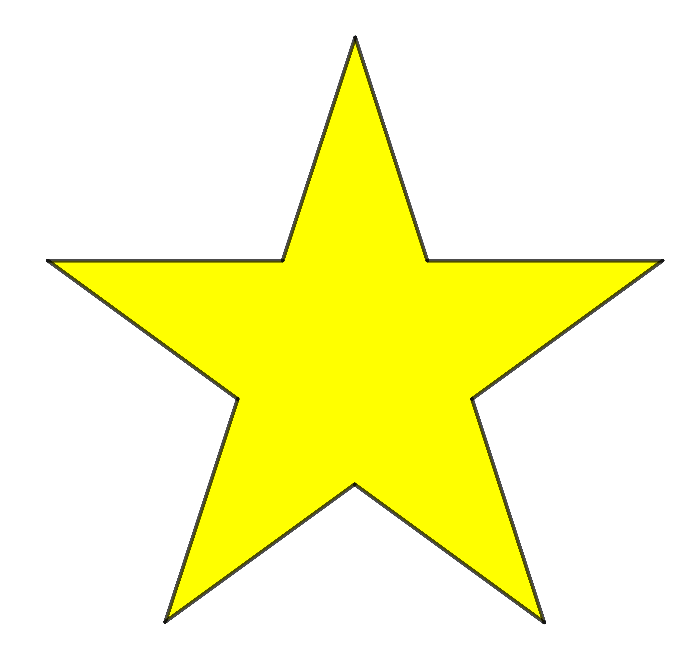 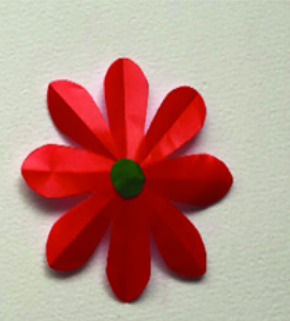 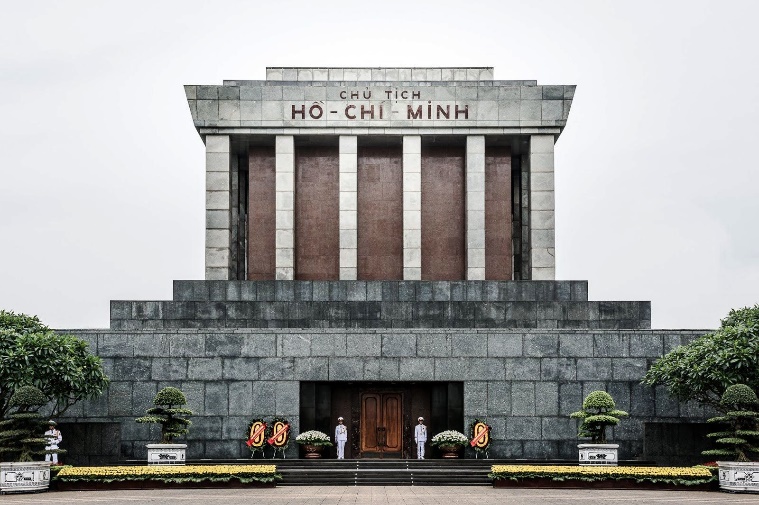 1 trục đối xứng
8 trục đối xứng
5 trục đối xứng
“Từ các hình ảnh các em vừa quan sát đó đều là những hình ảnh có trục đối xứng trong thực tế, hôm nay chúng ta sẽ thực hành cắt, xếp và vẽ những hình có trục đối xứng đó”
2.    CẮT GIẤY ĐỂ TẠO HÌNH ĐỐI XỨNG
Thực hành xếp và cắt hình lăng Chủ Tịch Hồ Chí Minh
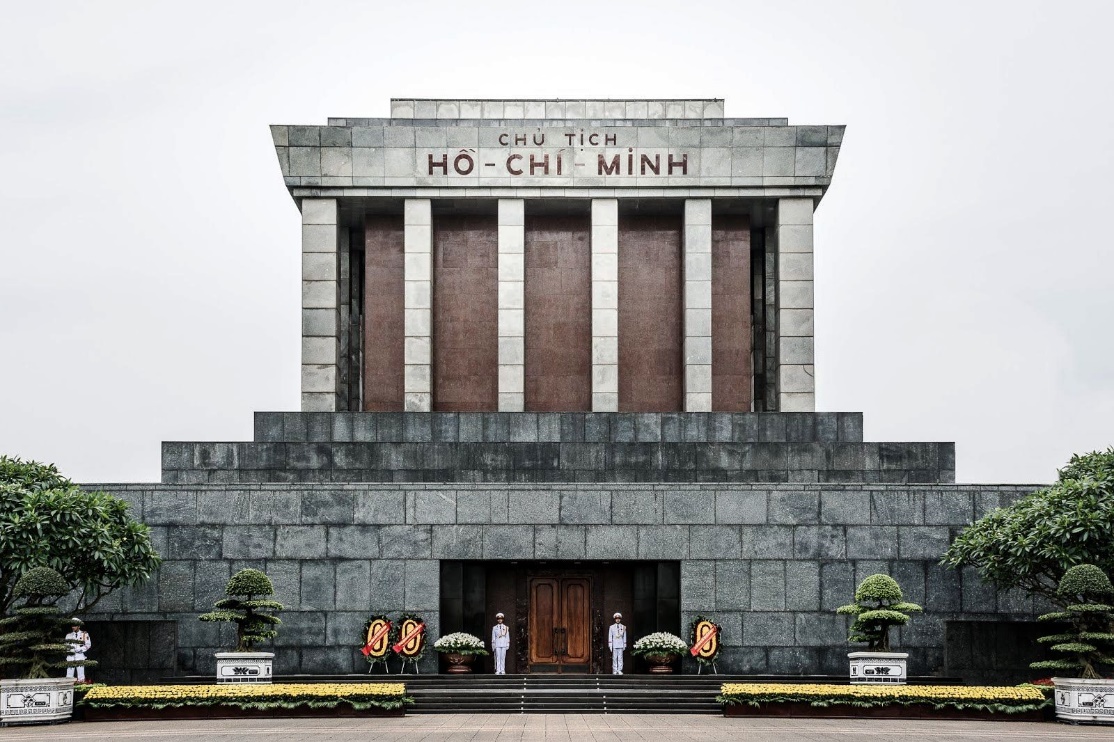 2.    CẮT GIẤY ĐỂ TẠO HÌNH ĐỐI XỨNG
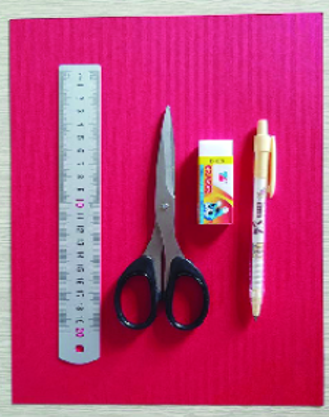 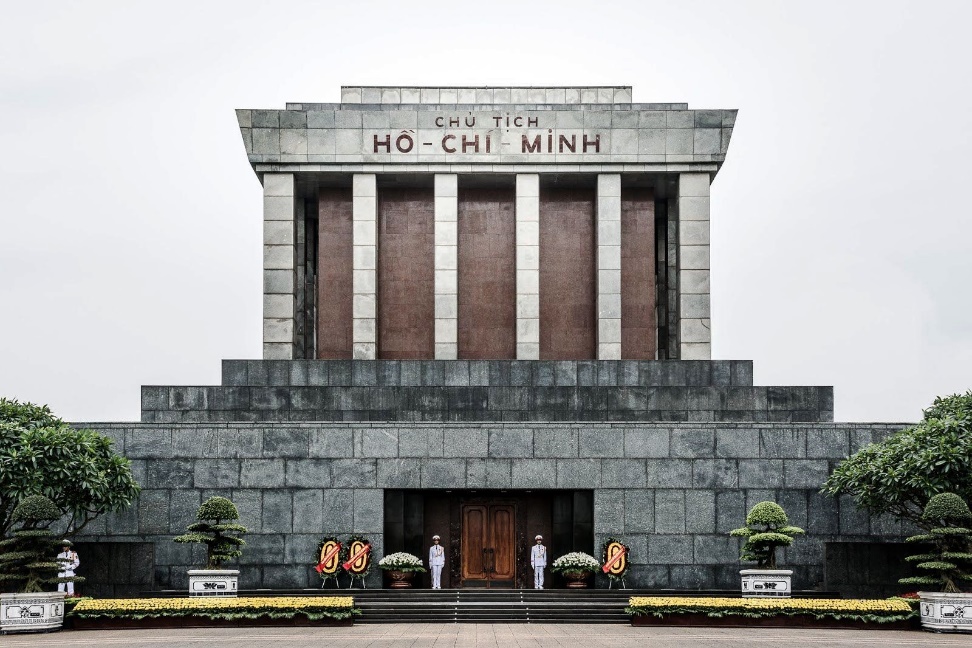 Dụng cụ và vật liệu cần chuẩn bị
2.    CẮT GIẤY ĐỂ TẠO HÌNH ĐỐI XỨNG
2.    CẮT GIẤY ĐỂ TẠO HÌNH ĐỐI XỨNG
Bắt đầu thực hiện
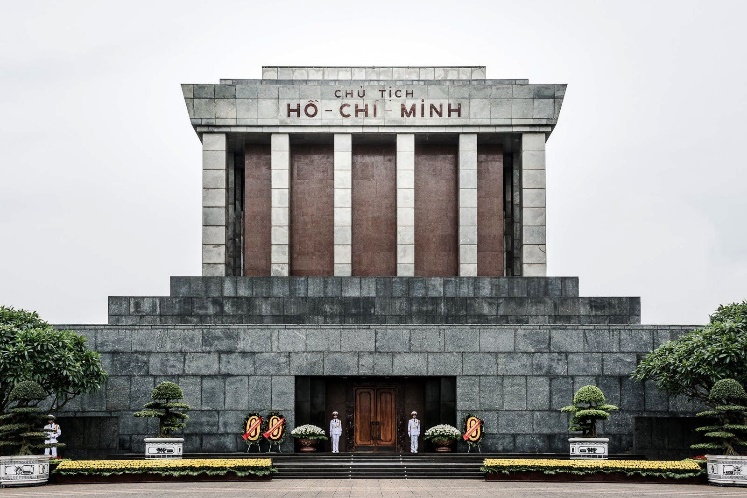 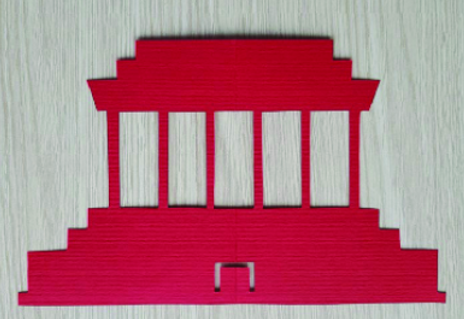 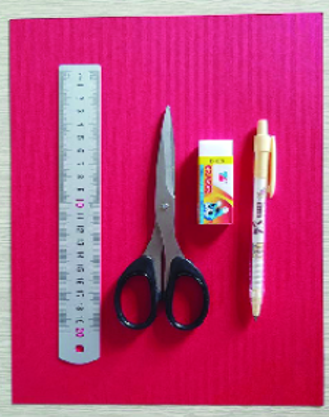 2.    CẮT GIẤY ĐỂ TẠO HÌNH ĐỐI XỨNG
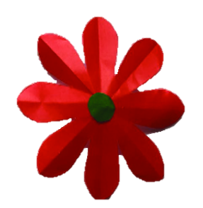 Thực hành xếp và cắt bông hoa tám cánh
3. THỰC HÀNH VỚI PHẦN MỀM TOÁN HỌC 
GEOGEBRA CLASSIC 5.
3.1. Giới thiệu về phần mềm GEOGEBRA 5.0
3.2. Sử dụng phần mềm GEOGEBRA 5.0 để vẽ các hình đa giác đều
3.3. Sử dụng phần mềm GEOGEBRA 5.0 để vẽ các hình đa giác đều (có thể tùy chỉnh số đỉnh và độ dài cạnh)
3. THỰC HÀNH VỚI PHẦN MỀM TOÁN HỌC 
GEOGEBRA CLASSIC 5.
3.1. Giới thiệu về phần mềm GEOGEBRA 5.0
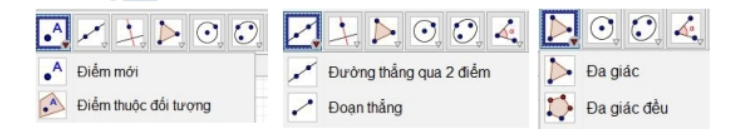 Một số công cụ của phần mềm GEOGRBRA 5.0
3.1. Giới thiệu về phần mềm GEOGEBRA 5.0 và Một số công cụ của phần mềm GEOGRBRA 5.0
3.2. Sử dụng phần mềm GEOGEBRA 5.0 để vẽ các hình đa giác đều
3.3. Sử dụng phần mềm GEOGEBRA 5.0 để vẽ các hình đa giác đều (có thể tùy chỉnh số đỉnh và độ dài cạnh)
4.    VẬN DỤNG
Bài tập : Hình nào sau đây có trục đối xứng, tâm đối xứng, vùa có trục đối xứng vừa có tâm đối xứng ?
HÌNH CÓ TÂM ĐỐI XỨNG
I
I
H
H
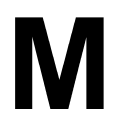 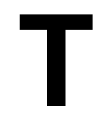 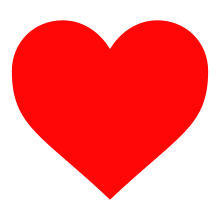 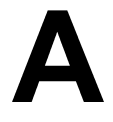 HÌNH CÓ TRỤC ĐỐI XỨNG